ΘΕΩΡΙΑ ΠΟΛΙΤΙΣΜΟΥ ΙΜάθημα 213 Οκτωβρίου 2008
Το Παράδειγμα της Νεωτερικότητας
Η Θεωρία πίσω από την πράξη
Υπάρχει αντικειμενική αλήθεια?

Μήπως η άποψη μας για τα πράγματα 
είναι υποκειμενική?
Thomas Kuhn
Τι είναι το Παράδειγμα? Thomas KuhnΗ δομή των Επιστημονικών Επαναστάσεων, 1962
Το Παράδειγμα αποτελεί το σύνολο των παραδοχών και γενικών νόμων, που για μεγάλα χρονικά διαστήματα, παρέχουν στους επιστήμονες –και την κοινωνία- μία συνεκτική εικόνα του κόσμου.
Σκέψεις πάνω στην έννοια του Παραδείγματος
«Στη ρίζα όλων των κρίσεων μας υπάρχει ένας ορισμένος αριθμός θεμελιωδών ιδεών που κυριαρχούν στην πνευματική μας ζωή» (E. Durkeim, The Elementary forms of Religious Life, 1912).

“Η αλήθεια είναι ένα πράγμα αυτού του κόσμου... Κάθε κοινωνία έχει το δικό της καθεστώς αλήθειας, τη δική της «γενική πολιτική αλήθειας» (M. Foucault, Power/Knowldge, 1980).
M. Foucault (Γάλλος Φιλόσοφος του 20ου αιώνα)Power/Knowledge, 1980
«Κάθε κοινωνία έχει δικό της καθεστώς αλήθειας, τη δική της «γενική πολιτική» αλήθειας.
 Δηλαδή τους τύπους λόγου που αποδέχεται και κάνει να λειτουργούν ως «αληθείς». 
Τους μηχανισμούς και τα κίνητρα που καθιστούν κάποιον ικανό να διακρίνει τις «αληθείς» και τις «ψευδείς» δηλώσεις. 
Τα μέσα και το κύρος εκείνων που είναι επιφορτισμένοι με το να λένε τι μετράει ως «αληθές».
Παρουσίαση του Νεωτερικού Παραδείγματος
Μία ριζική αλλαγή παρατηρείται στην Ευρώπη από το 18ο αιώνα και εξής.
Οι ρίζες της αλλαγής αυτής τοποθετούνται στην περίοδο της Αναγέννησης (14ος-17ος αιώνας).
Από την περίοδο του Διαφωτισμού (18ος αιώνας) σημειώνεται ξεκάθαρα πλέον, η μετάβαση από τη Θεο-κρατία στη Λογο-κρατία.
Λόγος και Φως = Νεωτερικό Παράδειγμα
Από το Θεό στο Λόγο
Alexander Pope(ποιητής του 18ου αιώνα) Επιστολή, Δοκίμιο για τον άνθρωπο
«Γνώθι σ΄αυτόν λοιπόν, 
μη θεωρήσεις πως ερευνάς το Θεό, 
αυτή καθ’ εαυτή 
η μελέτη της ανθρωπότητας 
είναι ο άνθρωπος»
Λόγος, Φως, Διαφωτισμός
Επιστήμη
Επίσταμαι-Κοιτάω από ψηλά
Επιβλέπω-Βλέπω
Έχω πλήρη/σφαιρική γνώση των πραγμάτων και του κόσμου.
Θεωρώ-Θέα-Θεωρία-Θεός
Η σημασία της όρασης και του τεκμήριου, της απόδειξης.
Επιστήμονας = Θεός
Φύση και Τεχνολογία
Από τον κόσμο του Θεού (μεταφυσική) στον κόσμο της φύσης (φυσική).
Από το άγνωστο στο γνωστό.
Από το αόρατο στο ορατό/φανερό.
Μπορούμε να μελετήσουμε & να κατανοήσουμε το φυσικό κόσμο.
Μέσα από τη μελέτη μπορούμε και να ελέγχουμε το φυσικό κόσμο. Επιστήμη και Τεχνολογία.
Σώμα
Χριστιανισμός. 
    Το σώμα ως ένδειξη (ατομικής και συλλογικής) αμαρτίας. Το καλυμμένο (κρυμμένο) σώμα.

Διαφωτισμός
    Ριζική αναθεώρηση του ανθρώπινου σώματος. Σώμα και Πνεύμα. «Σκέφτομαι άρα υπάρχω» (Ντεκάρτ).
Το «σώμα» στο Χριστιανισμό
David Hume(Σκωτσέζος φιλόσοφος του 18ου αιώνα)
«Η ανθρώπινη φύση είναι 
η μοναδική επιστήμη του ανθρώπου»
«Σώμα» και «Λόγος»
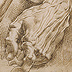 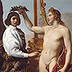 «Μάθημα Ανατομίας»Ρέμπραντ
Σώμα (συνέχεια)
Το βιολογικό σώμα δουλεύει με βάση τους νόμους της φύσης.
Η κοινωνία είναι ένα «σώμα» όπως και το βιολογικό σώμα. Δουλεύει και αυτή σύμφωνα με τους νόμους της φύσης.
Βιολογικό σώμα. Γέννηση, Ανάπτυξη, Παρακμή, Θάνατος.
Ανθρώπινη κοινωνία. Γέννηση, Ανάπτυξη, Παρακμή, Θάνατος.
Charles Darwin
Πώς μπορεί η ανθρώπινη κοινωνία να υπερβεί το θάνατο?
Λόγος

Τεχνολογία

Ο άνθρωπος ως ανώτερο βιολογικό ον.
Η Βιομηχανική Επανάσταση
Άνοδος της αστικής τάξης
Η ανακάλυψη του Νέου Κόσμου.
Εμπόριο, ναυτιλία.
Νέες μορφές πλούτου. Από το κληρονομικό status στο επίκτητο status. 
Κίνηση ανθρώπων, χρημάτων και αγαθών. 
Ιδεολογία του χρήματος. Όλα αγοράζονται (και η δύναμη και η γνώση). 
Πολυτέλεια. Αφθονία. Πίνακες «νεκρής φύσης».
«Παλιός» και «Νέος Κόσμος»
‘Ανοδος της Αστικής Τάξης
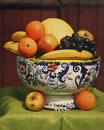 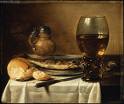 Γνωριμία με το «Νέο Κόσμο»
Από το 15ο αιώνα (Κολόμβος, 1492) αλλά κυρίως στη διάρκεια του 18ου και 19ου αιώνα.
Αμερική, Ινδία, Ινδονησία.
Ισπανικές, Πορτογαλικές, Γαλλικές και Βρετανικές αποστολές.
Είναι «άνθρωποι» σαν εμάς?
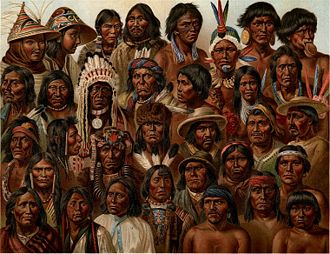 Οι μύθοι των πρώτων ταξιδευτώνΚείμενο του 15ου μ.Χ. αιώνα
«Στη χώρα των Ινδών υπάρχουν άνδρες με κεφάλια σκύλων που μιλούν γαβγίζοντας και τρέφονται πιάνοντας πουλιά. Άλλοι πάλι, έχουν μόνο ένα μάτι στο μέτωπο. Στη Λιβύη πολλοί γεννιούνται χωρίς κεφάλι και έχουν στόμα και μάτια. Πολλοί είναι και από τα δύο φύλα. Κοντά στον Γάγγη ποταμό, ζουν άνθρωποι που δεν τρώνε τίποτα. Στην Αιθιοπία πολλοί έχουν τέσσερα μάτια και στη Εριπία ζουν άνθρωποι με λαιμούς και ράμφη πελαργού».
Η συμβολή του «άλλου» στη διαμόρφωση της ιστορίας
Αρχικά (18ος αι.), σημειώνεται διάκριση στο ΧΩΡΟ. Αντιπαραβολή «παλιού» και «νέου» κόσμου.
Στη συνέχεια (19ος αι.), η διάκριση αυτή γίνεται με βάση το ΧΡΟΝΟ. Αντιπαραβολή ενός «πρωτόγονου» παρελθόντος και ενός «πολιτισμένου» παρόντος.

John Lock:
«Στην αρχή, όλος ο κόσμος ήταν Αμερική»
Η συμβολή του «άλλου» διαμόρφωση της ιστορίας
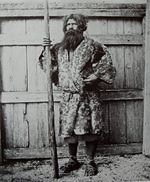 Η εξελικτική πορεία προς τον πολιτισμό.Σημαντικοί σταθμοί.
Η εξελικτική πορεία προς τον πολιτισμό.Σημαντικοί σταθμοί.
Το «άλλο» στις μέρες μας
E. Said (Αμερικανο-Παλαιστίνιος θεωρητικός &πολιτικός ακτιβιστής του 20ου αιώνα), Οριενταλισμός, 1985
«Ισχυρίζομαι ότι ο ευρωπαϊκός πολιτισμός κατόρθωσε με τρομακτικά συστηματική πειθαρχία να χειραγωγήσει –ή ακόμα και να παραγάγει- την Ανατολή πολιτικά, κοινωνιολογικά, στρατιωτικά, ιδεολογικά, επιστημονικά και φαντασιακά κατά τη μετά το Διαφωτισμό περίοδο».
E. Said (Αμερικανο-Παλαιστίνιος θεωρητικός & πολιτικός ακτιβιστής του 20ου αιώνα)Oριενταλισμός, 1985
«Η ουσία του Οριενταλισμού είναι η βαθιά ριζωμένη διάκριση ανάμεσα στη δυτική ανωτερότητα και στην ανατολίτικη κατωτερότητα».